Обработка на лексички единици – Places in town           VI одделение
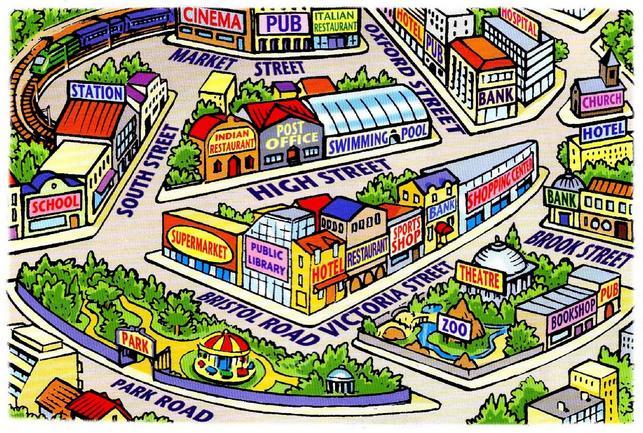 Sports centre - спортски центар
Bowling alley - куглана
Aquarium - аквариум
Internet café – интернет кафуле
Cathedral - катедрала
Shopping centre – трговски центар
Cinema - кино
Bus station – автобуска станица
Museum - музеј
Church - црква
Park - парк
Railway station – железничка станица
ANSWER THE QUESTIONS 
1. WHERE CAN YOU BUY JEANS? ----------------------------------------------
2.WHERE CAN YOU PLAY VOLLEYBALL?-------------------------------------
3.WHERE CAN YOU SURF THE NET?-------------------------------------------- 
4.WHERE CAN YOU FIND A DOLPHIN?---------------------------------------
5.WHERE CAN YOU FIND A VERY OLD VASE?------------------------------
6.WHERE CAN YOU WATCH A FILM?------------------------------------------
7.WHERE CAN YOU TAKE YOUR DOG FOR A WALK?-------------------
8.WHERE CAN YOU CATCH A BUS?--------------------------------------------

WHAT IS YOUR FAVOURITE PLACE? 
THANK  YOU FOR  YOUR ATTENTION! 
ПРОВЕРИ ГО СВОЕТО ЗНАЕЊЕ-
https://learnenglishkids.britishcouncil.org/word-games/places-town-1   



ПОДГОТВИЛ:
Соња Антуновиќ-наставник по англиски јазик
ОУ”Александар Турунџев”-Кукуречани